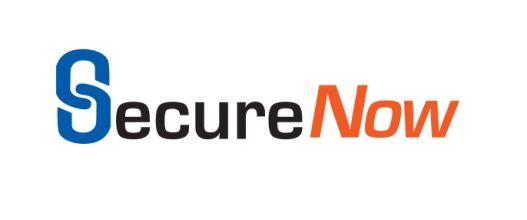 Confidential
An introduction to SecureNow Insurance Broker Private Limited
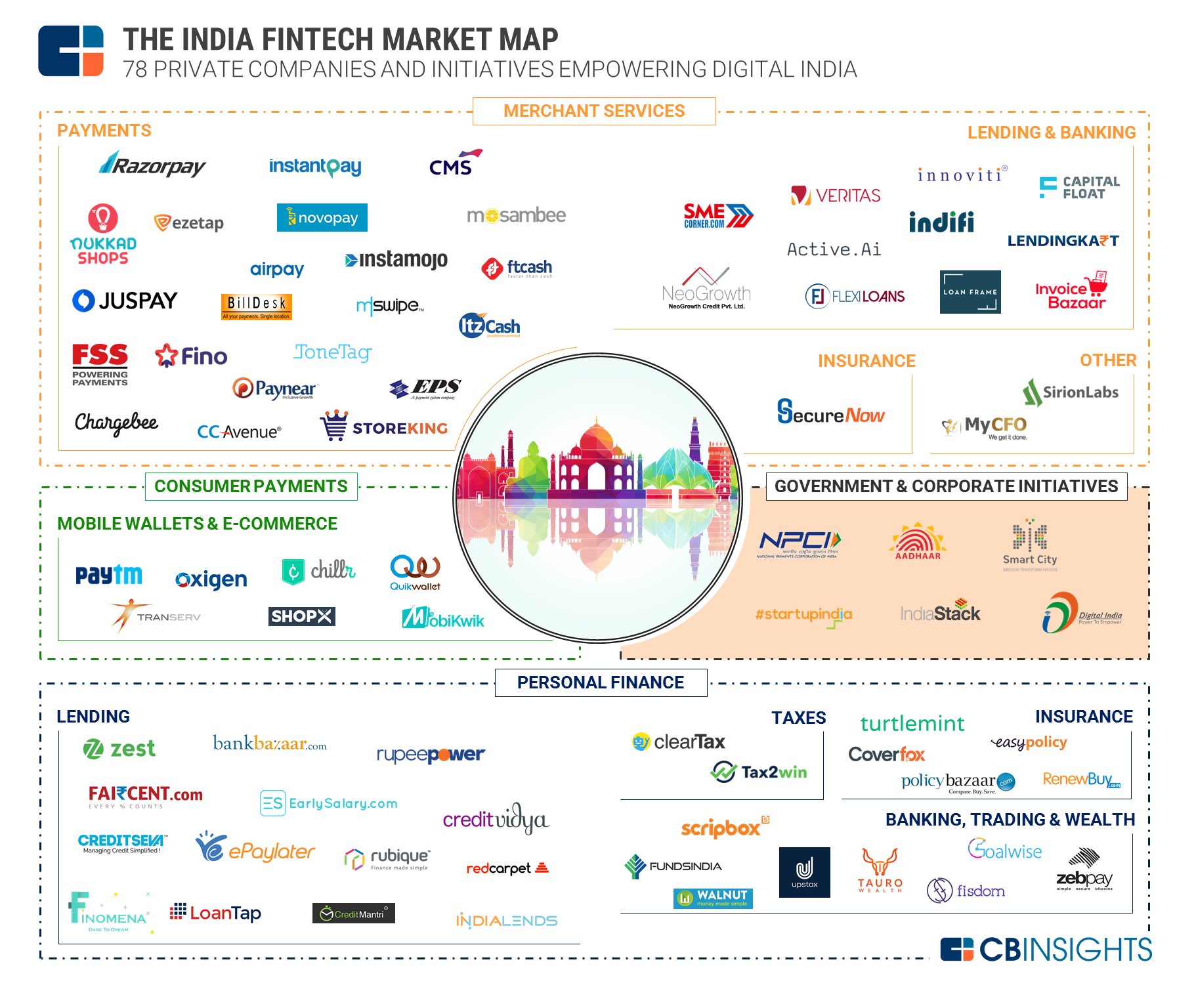 SecureNow is addressing a huge insurance intermediation opportunity in the SME segment through disruptive technology
Insurance opportunity
SME 
Opportunity
World average: 2.8%
Insurance service providers
Customers
Key issues addressed through disruptive technology
Huge 
opportunity
Estimated # of SMEs in India ~ 48 mn
Highly under-penetrated insurance market US$ 15 bn, CAGR ~ 18%
Huge opportunity in the vast SME segment – 
Highly underpenetrated and underserved by organized players
Highly fragmented and sub-scale insurance service providers lack capability to grow
Under-served SMEs - unable to buy insurance effectively
Broking opportunity
Insurers
Relatively easy for companies to shift insurers and intermediaries on renewal
Underpenetrated and fragmented broking market – less competition
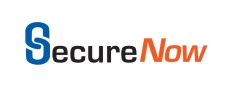 SecureNow – an online insurance marketplace, connecting clients and insurers
Traditional Model
SecureNow
Client
Client
Intermediary
Online Insurance Exchange
Insurer
Insurer
Typical Process
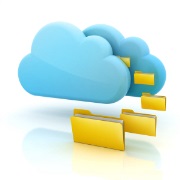 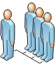 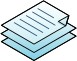 Execution
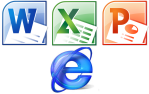 TAT: 24 Hours
Pricing: 50%
Resultant Impact
TAT: 3 Weeks
Pricing : 100%
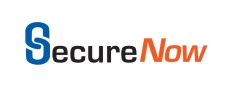 Online Calculators
Notify Mobile App
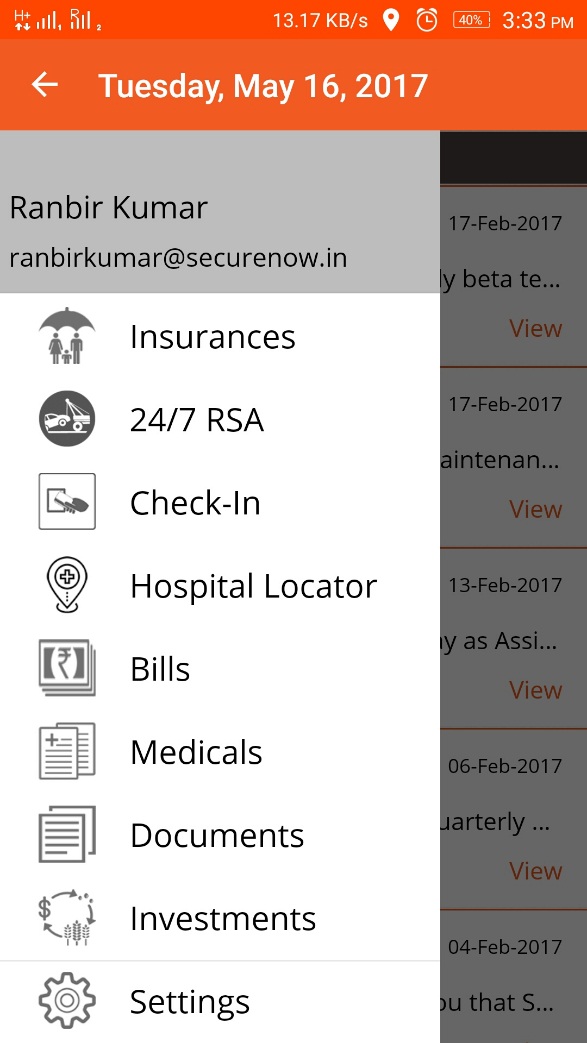 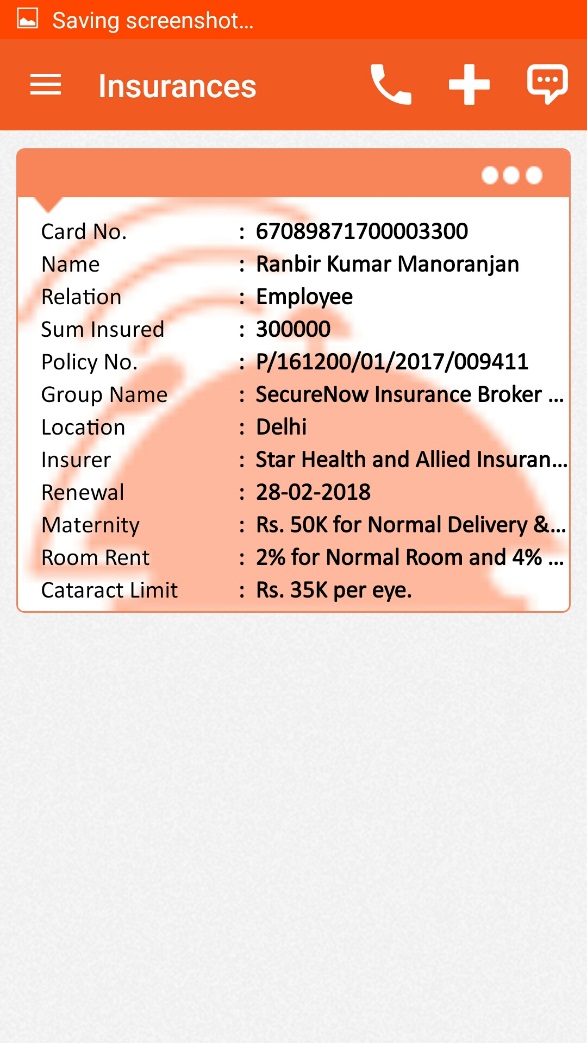 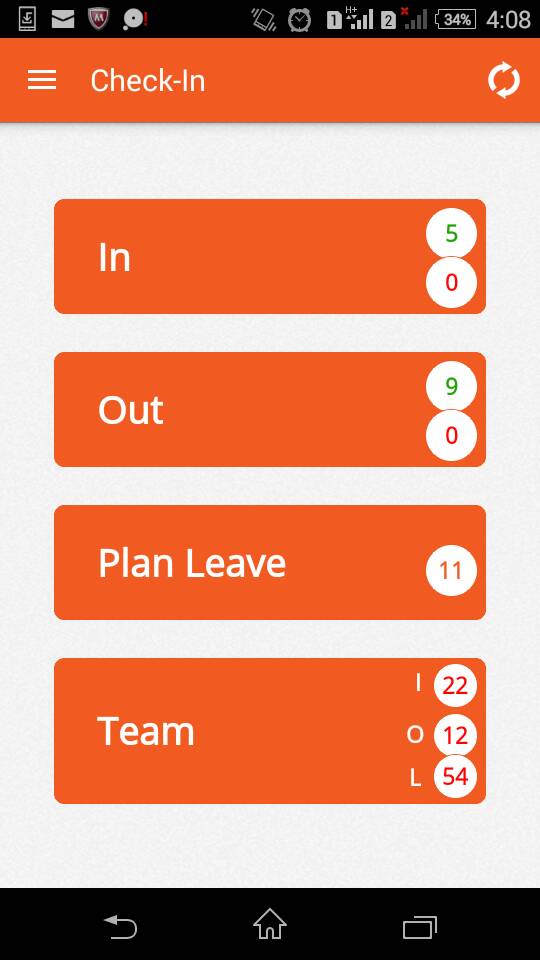 Policy Administration System
Insuropedia
Hospital Locator
SecureNow Overview
Team of 150 people
20+ products
20+ insurers
Over 3500 corporate clients - adding 15 new customers a day, spread across 10 cities and multiple industries
Select exclusive products deployed (e.g. Group health insurance for SMEs, liability for start-ups, medical malpractice for doctors)
Essential technology platforms developed
Key milestones achieved in just 5 years
Early inroads into building a B2B2C business leveraging mobile technology
Profitable from 2nd year. Significant investments made over the past year
Awarded top three broker position in Asia by Asia Insurance Review 2015 & 2016
“Notify” shortlisted for Spotlight Award in TechHR
Strong public presence – “Mint SecureNow ratings” of health insurance products, Mint - weekly column, Service partner for FICCI, Articles in IRDAI journal
Appointed on the Board of the Insurance Broking Association
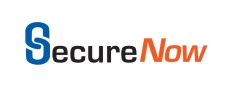 Thank you